সবাইকে স্বাগতম
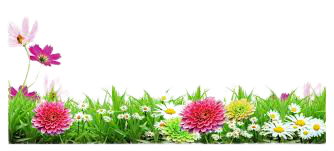 শিক্ষক পরিচিতি
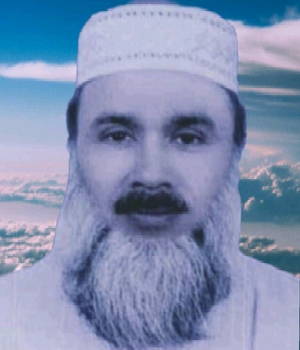 মোবাশ্বির আহমদ
অধ্যক্ষ
বিএসডি বালিকা আলিম মাদ্রাসা
মোবাইল : ০১৭১৫৬৩৩৩৪৮
ই-মেইল : m129366@gmail.com
শ্রেণি পরিচিতি
শ্রেণি : আলিম ২য় বর্ষ।
বিষয়: ফিকহ ১ম পত্র।
অধ্যায়: হজ্জ পর্ব كتاب الحج
সময়: ৩৫ মিনিট
তারিখ : ২৮/৯/২০২১
ছবিতে কি দেখা যাচ্ছে ?
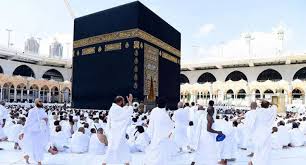 আজকের
পাঠ
হজ্জ এর বিধান
শিখন ফল
পাঠ শেষে শিক্ষার্থীরা- 
১ । হজ্জের  সংজ্ঞা বলতে পারবে।
২ । হজ্জের গুরুত্ব বলতে পারবে।
৩ হজ্জের ফরজ- ওয়াজিব বলতে পারবে।
হজ্জের  সংজ্ঞা معنى الحج لغة
হজ্জের শাব্দিক অর্থ : معنى الحج لغة :
  ইচ্ছা করা সংকল্প করা। সাক্ষাৎ করা । মহৎ কোন কিছু ইচ্ছা করা।
القصد والارادة، الزيارة. القصد الى شي عظيم
تعريف الحج اصطلاحا
 হজ্জ শব্দের পারিভাষিক অর্থ:
الحج هو زيارة مكان مخصوص فى وقت مخصوص

অর্থাৎ নির্দিষ্ট সময়ে নির্দিষ্ট স্থান জিয়ারত করার নামই হজ্জ।
হজ্জের শরয়ী গুরুত্ব
اهمية الحج شرعيا
হজ্জ ইসলামের পঞ্চস্তম্ভ এর অন্যতম। পৃথিবীর সকল গোত্র বর্ণের মানুষ এক আল্লাহ বিশ্বাসী একই উদ্দেশ্য পালনে ধাবমান এবং সৌহার্দ্যপূর্ণ ভ্রাতৃত্বের বন্ধনে আবদ্ধ করার ব্যাপারে হজ্জ এক অনুপম ভূমিকা পালন করে। এটা বিশ্বমুসলিমের মহা সম্মেলন কেন্দ্র। সামর্থ্যবান ব্যক্তির ওপর জীবনে একবার হজ্ব ফরজ।
যার ওপর হজ্ব ফরজ
على من يجب الحج
প্রত্যেক প্রাপ্তবয়স্ক, স্বাধীন, মুসলিম, জ্ঞান সম্পন্ন,  দৃষ্টি সম্পন্ন এবং এমন ব্যক্তিবর্গের যারা নিজেদের প্রয়োজনীয় খরচ, হজ্জের সফরে যাতায়াত ও ফিরে আসা পর্যন্ত পরিবার-পরিজনের খরচ, অতিরিক্ত খাদ্য সামগ্রী, সফরের প্রয়োজনীয় যানবাহনের ব্যবস্থা করতে সামর্থ্যবান, রাস্তা নিরাপদ হয় এবং স্ত্রীর সাথে তার মাহরাম লোক থাকে তবে তাদের উপর হজ্ব পালন করা ফরজ।
হজ্বের ফরজ সমূহ
হানাফি মাজহাব অনুযায়ী হজ্বের ফরজ তিনটি যথা
 ১ । নিয়তের সাথে এহরাম বাঁধা।
২ ।  জিলহজের ৯ তারিখ আরাফায় অবস্থান করা । 
 ৩ ।  বায়তুল্লাহ তাওয়াফ করা।
দলীয় কাজ
মূল্যায়ণ
বাড়ির কাজ
ما معنى الحج لغة و شرعا- اهمية الحج ما هى؟ على من يجب الحج و كم فرض الحج؟
সবাইকে ধন্যবাদ